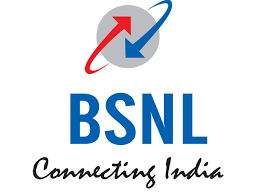 SAMPANNComprehensive Pension Management System
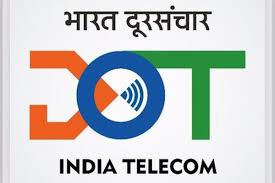 BSNL Voluntary Retirement Scheme 2019 via SAMPANN
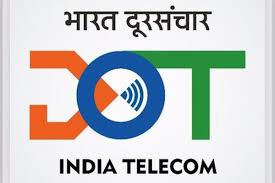 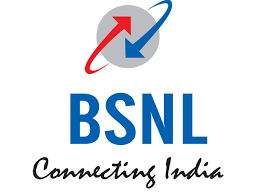 Retiree Login
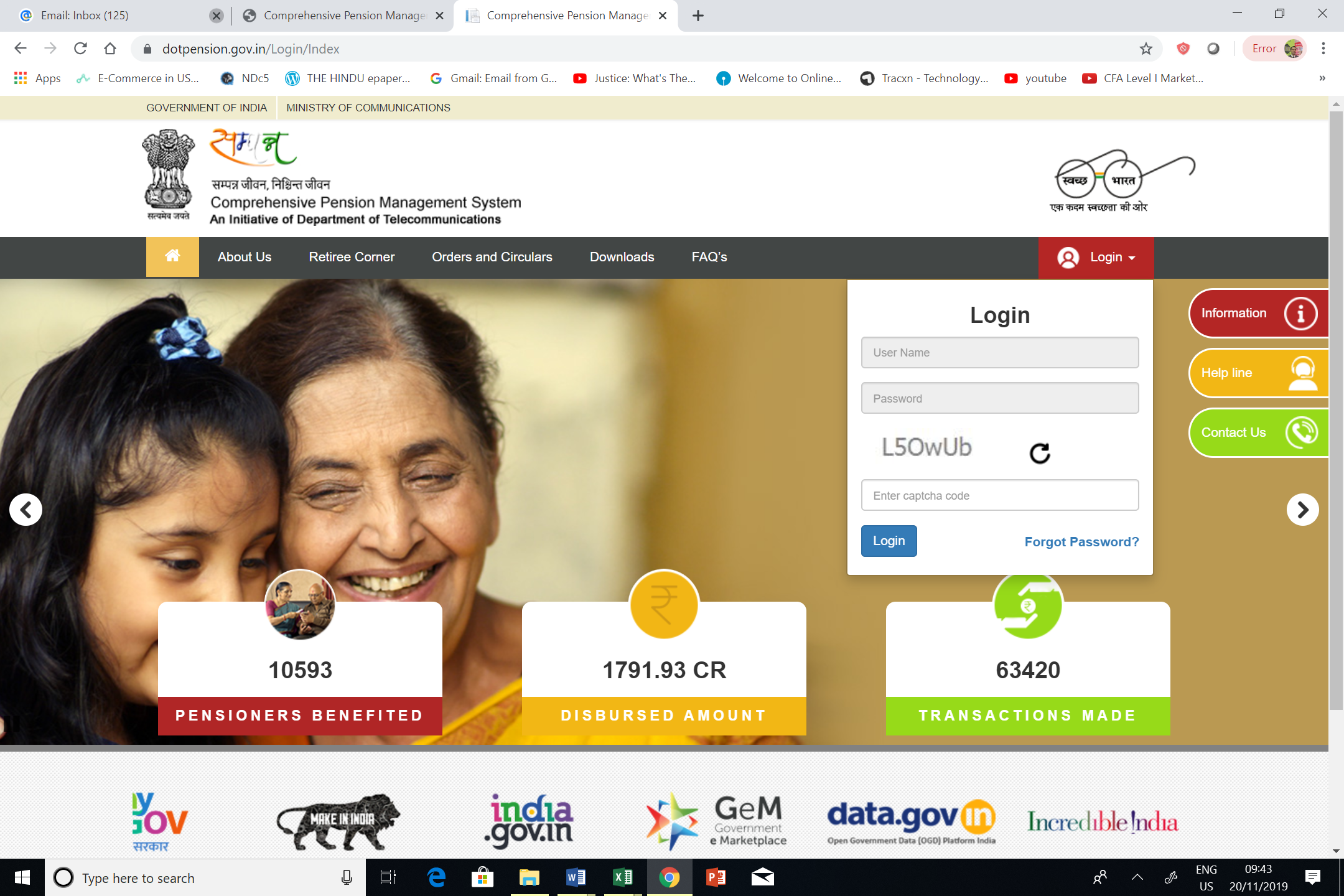 Retirees must ensure that their latest and active mobile numbers are available in BSNL’s ERP system.
Password Change
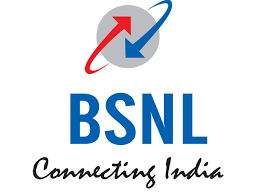 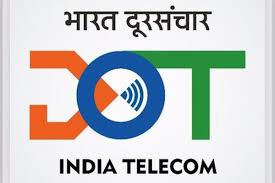 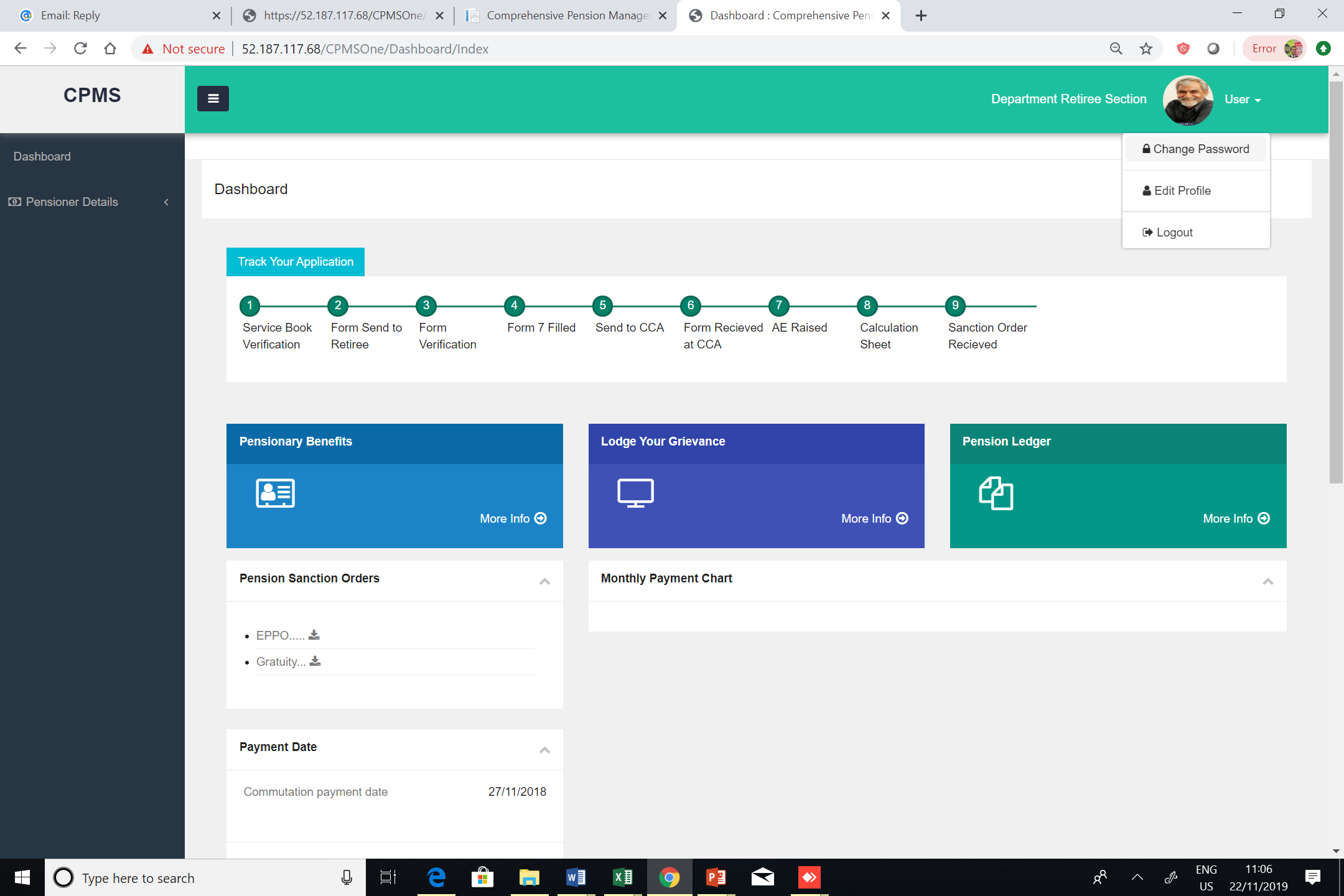 After logging in for the first time, the retiree should change his/her password immediately.
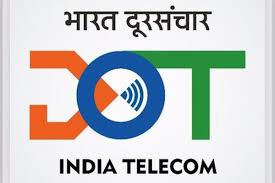 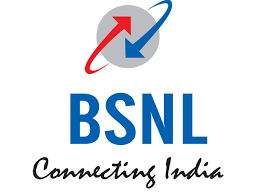 Password Change
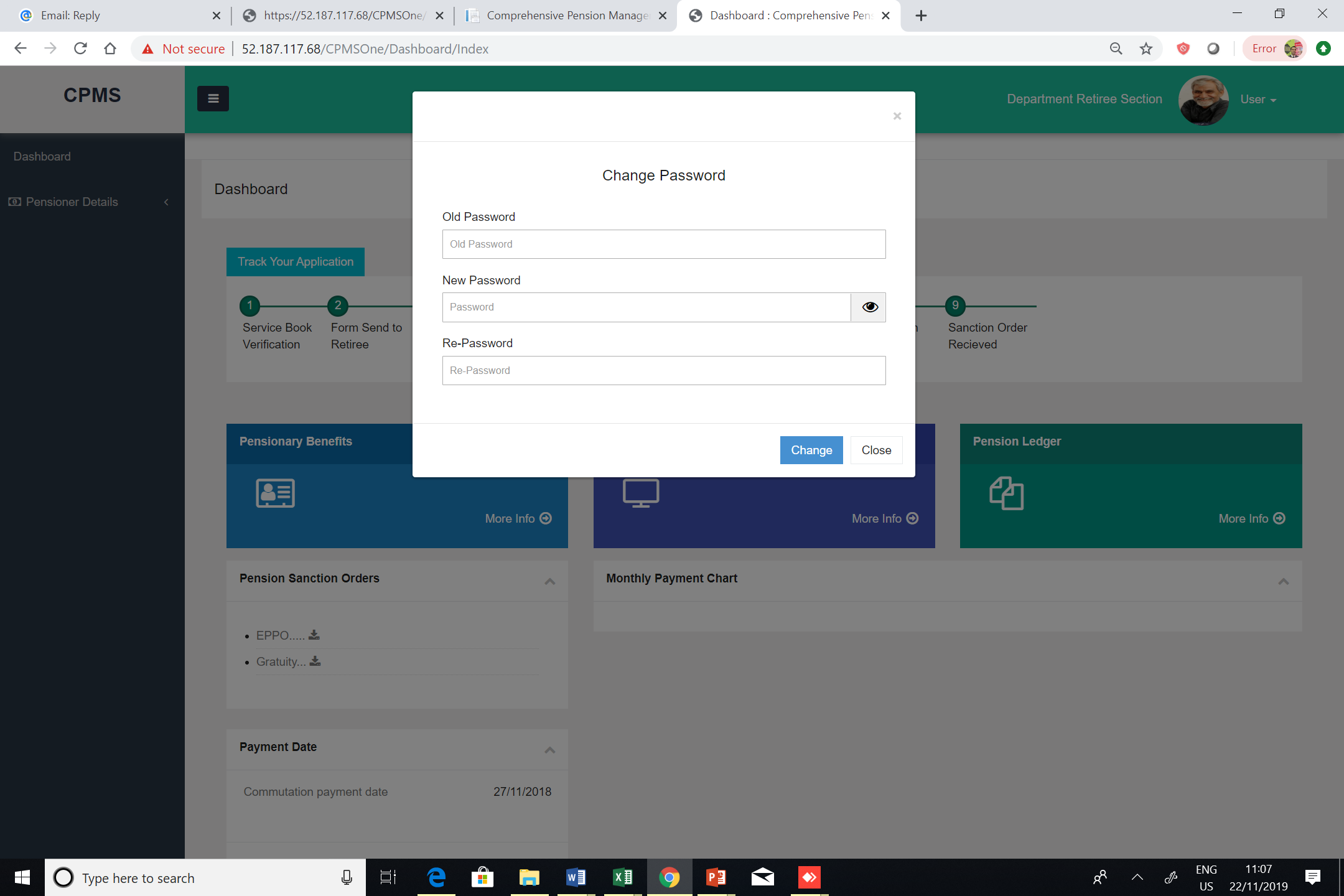 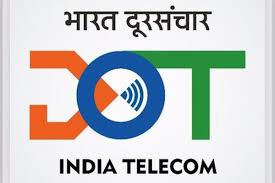 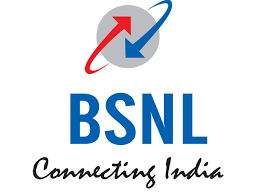 Personal Details Tab
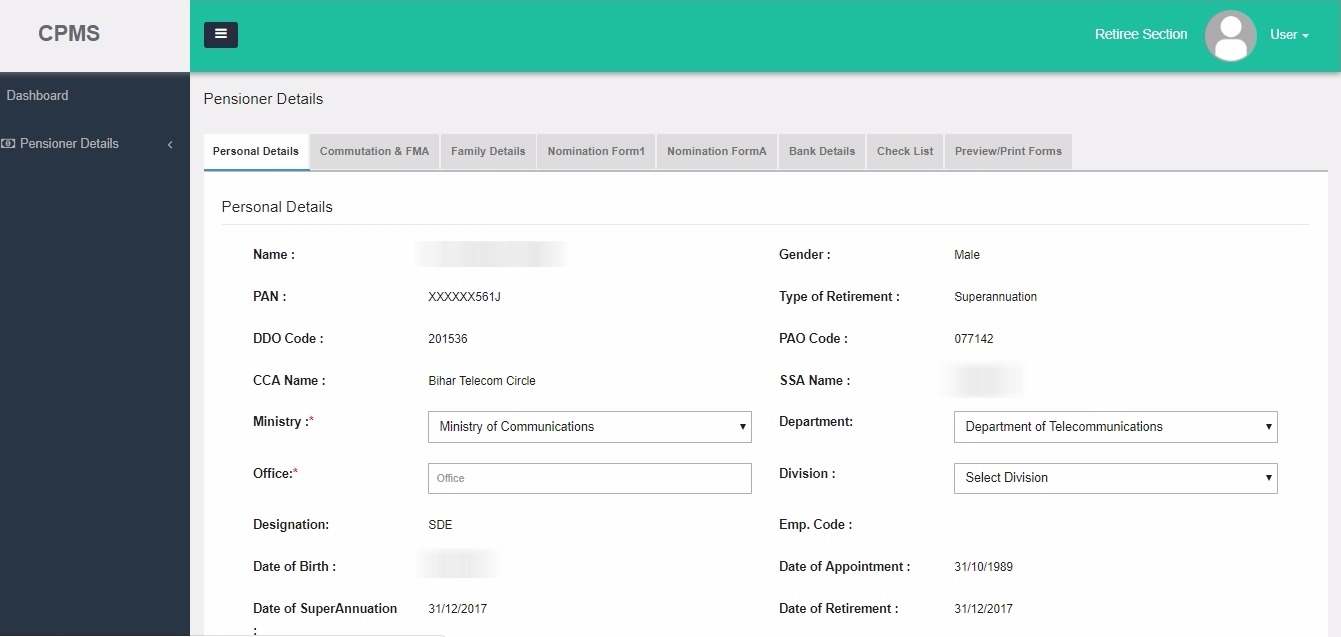 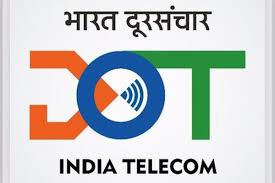 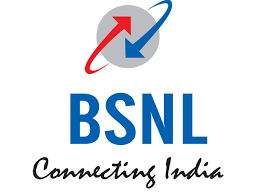 Personal Details Tab
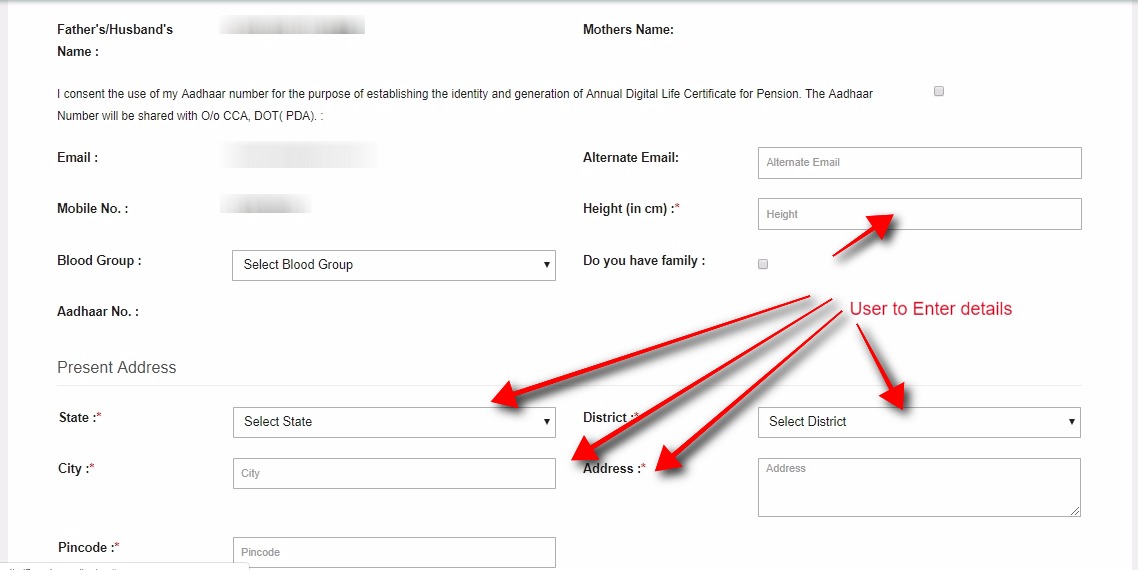 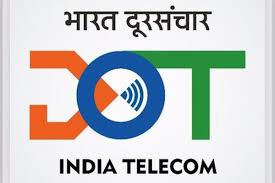 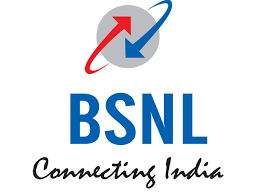 Personal Details Tab
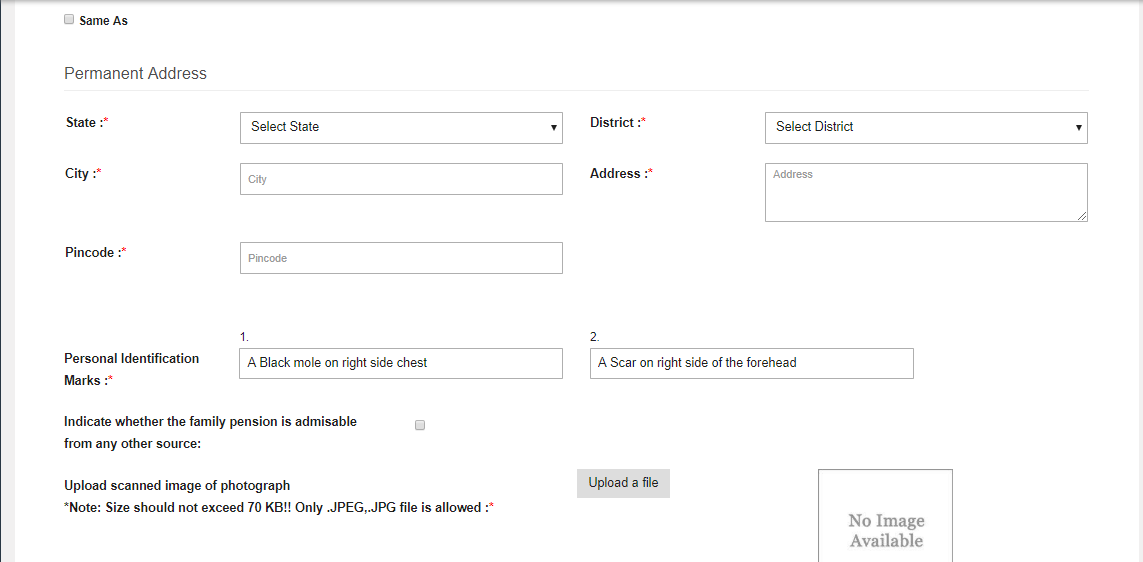 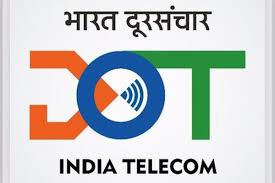 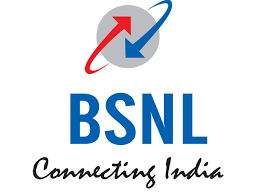 Personal Details Tab
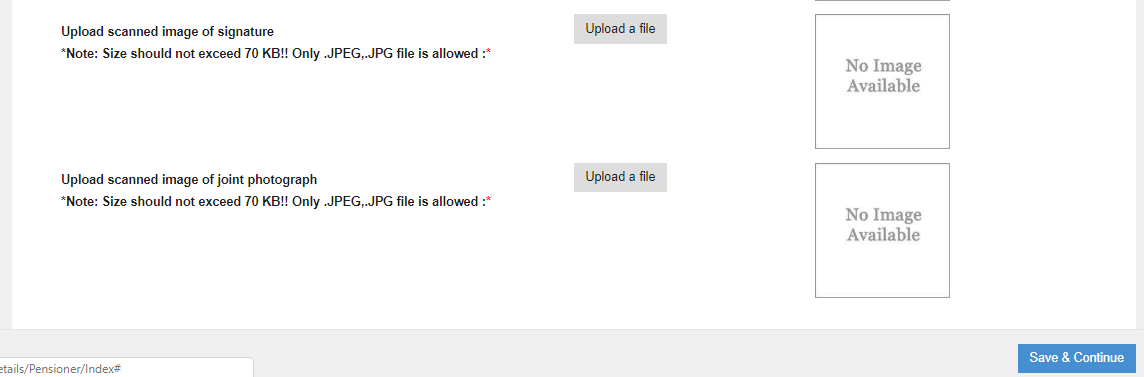 [Speaker Notes: More attention]
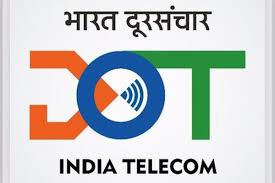 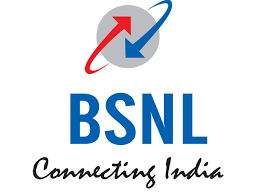 Personal Details Tab
The retiree must take note of the following while filling up the details:
 While filling the Address, only alphanumeric characters should be entered and special characters should be avoided. Retiree should use spaces if needed.
The following photographs need to be uploaded
One single photo of the retiree
One photo of the retiree’s signature 
One joint photograph of retiree and spouse.
Photographs should be clear and of good quality
In case the Permanent address is same as the Present address, then check the “Same as” checkbox given in the page, which will automatically replicate the Present Address in the Permanent Address fields
Retiree should adhere to the size of the photographs mentioned on the page, in front of the Photo uploading box.
Extra care must be taken while uploading the images. Once uploaded, it should be ensured that the correct photo has been uploaded in the correct box.
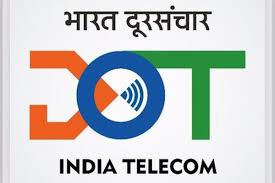 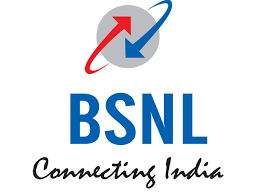 Commutation & FMA Tab
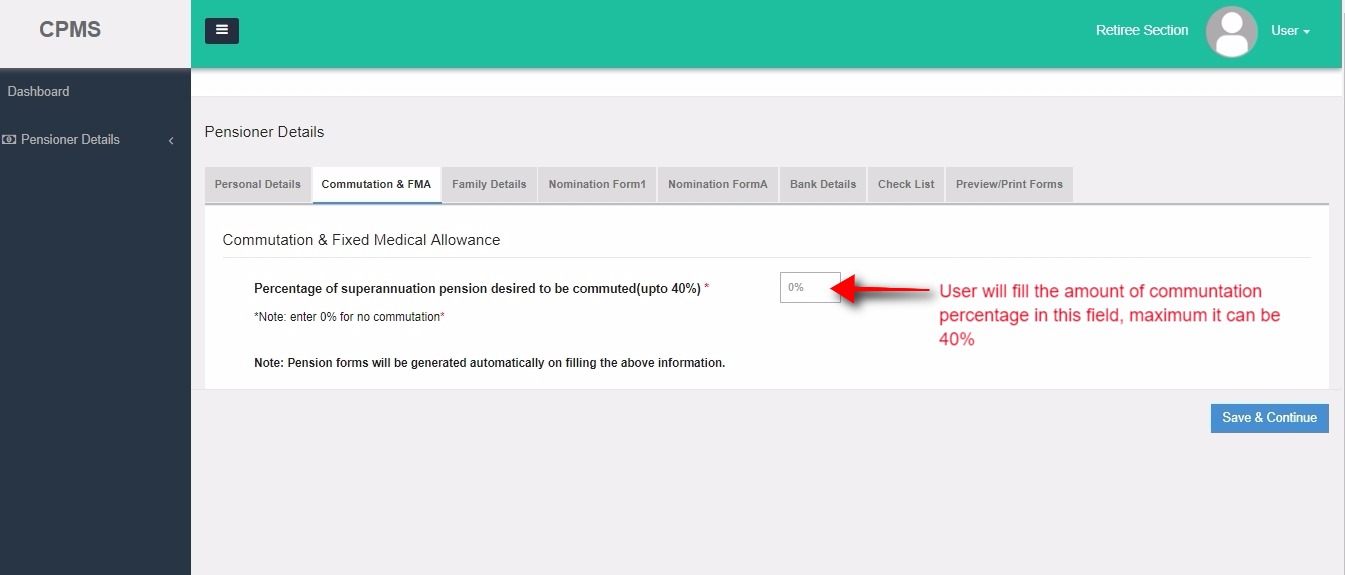 The percentage of commutation will be zero by default and cannot be edited.
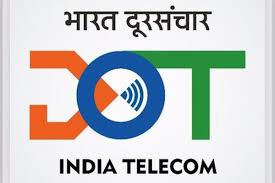 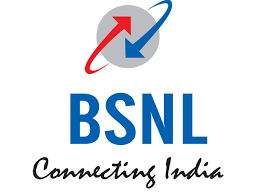 Family Details Tab
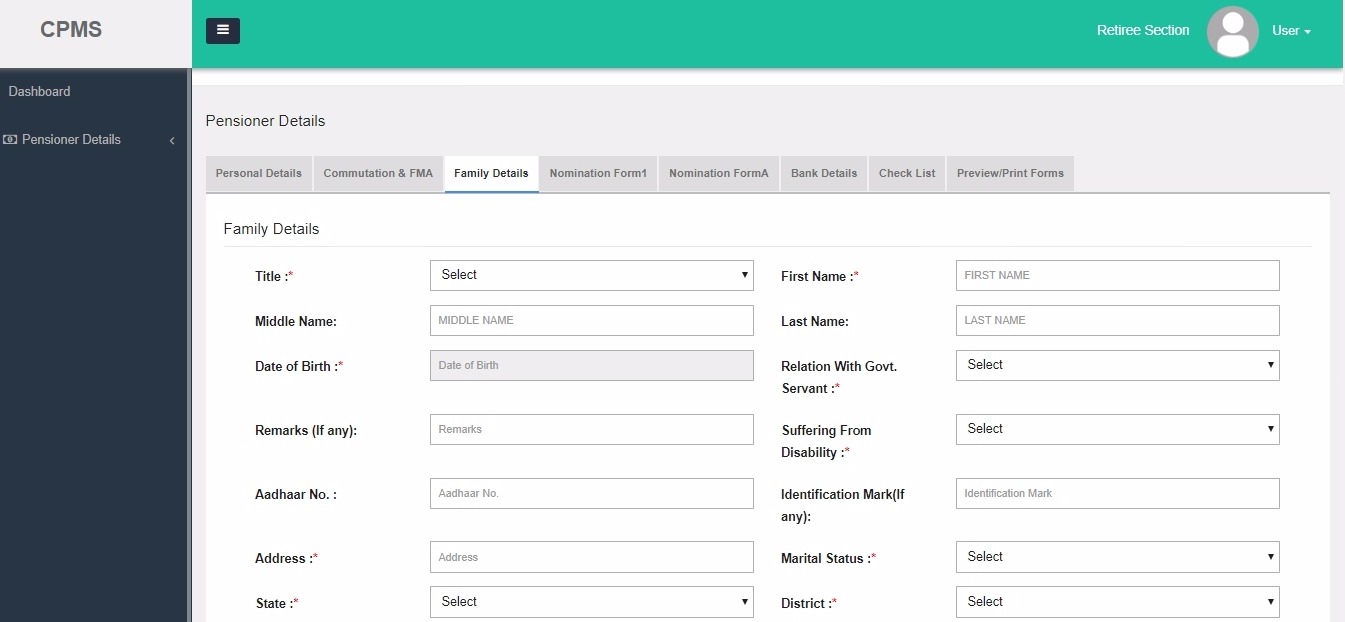 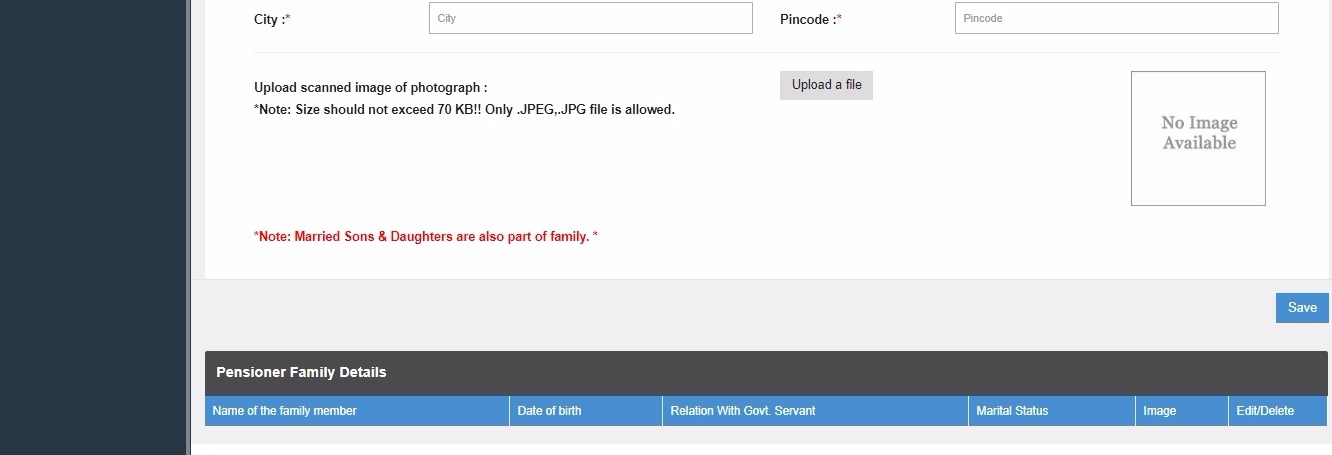 [Speaker Notes: More attention]
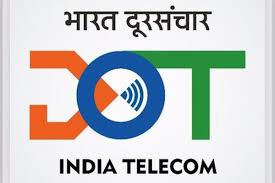 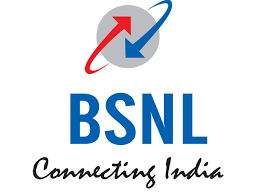 Family Details Tab
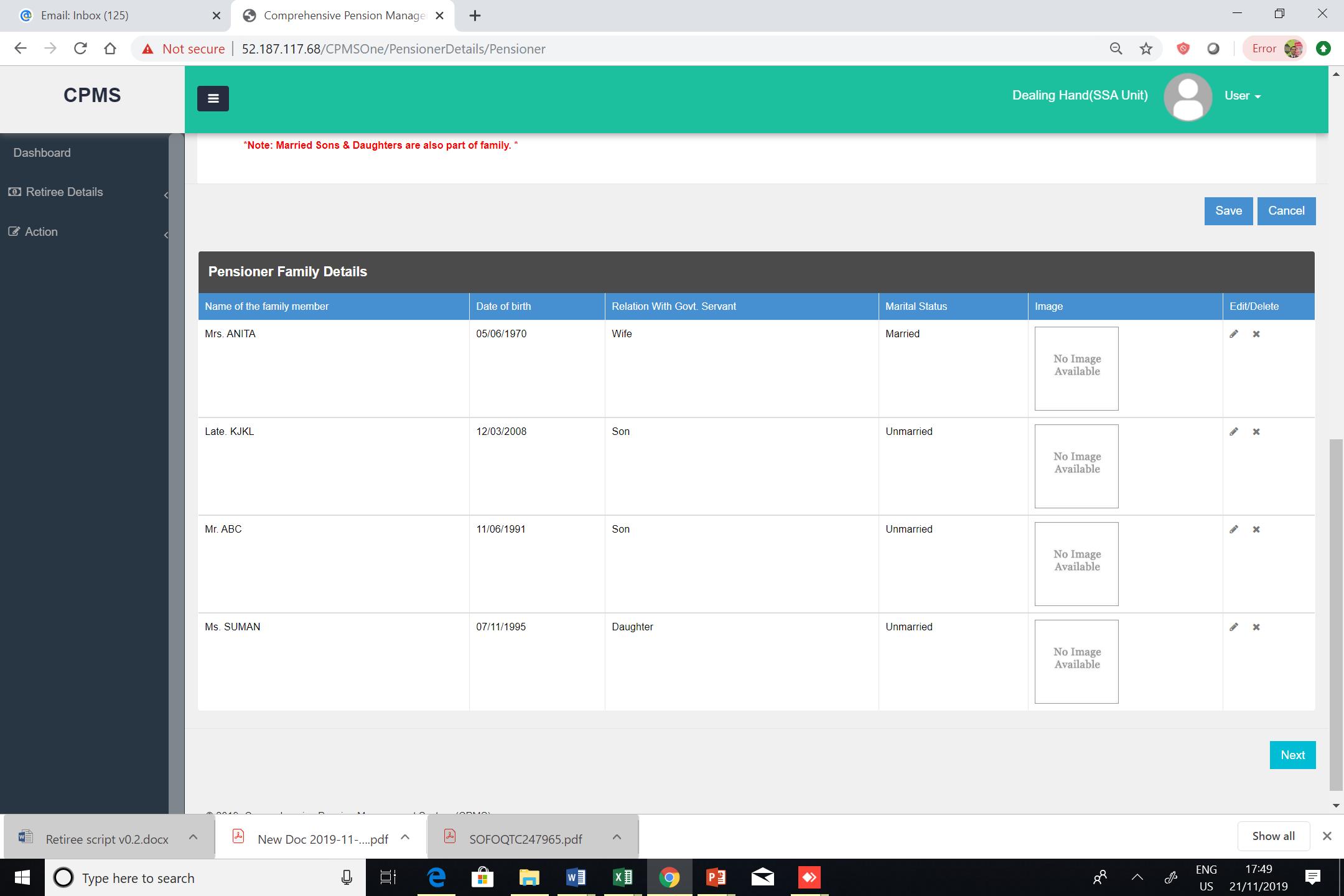 Nomination Form 1 Tab
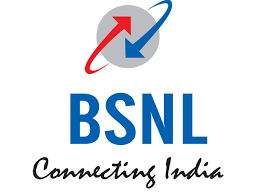 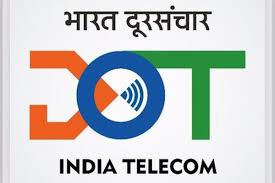 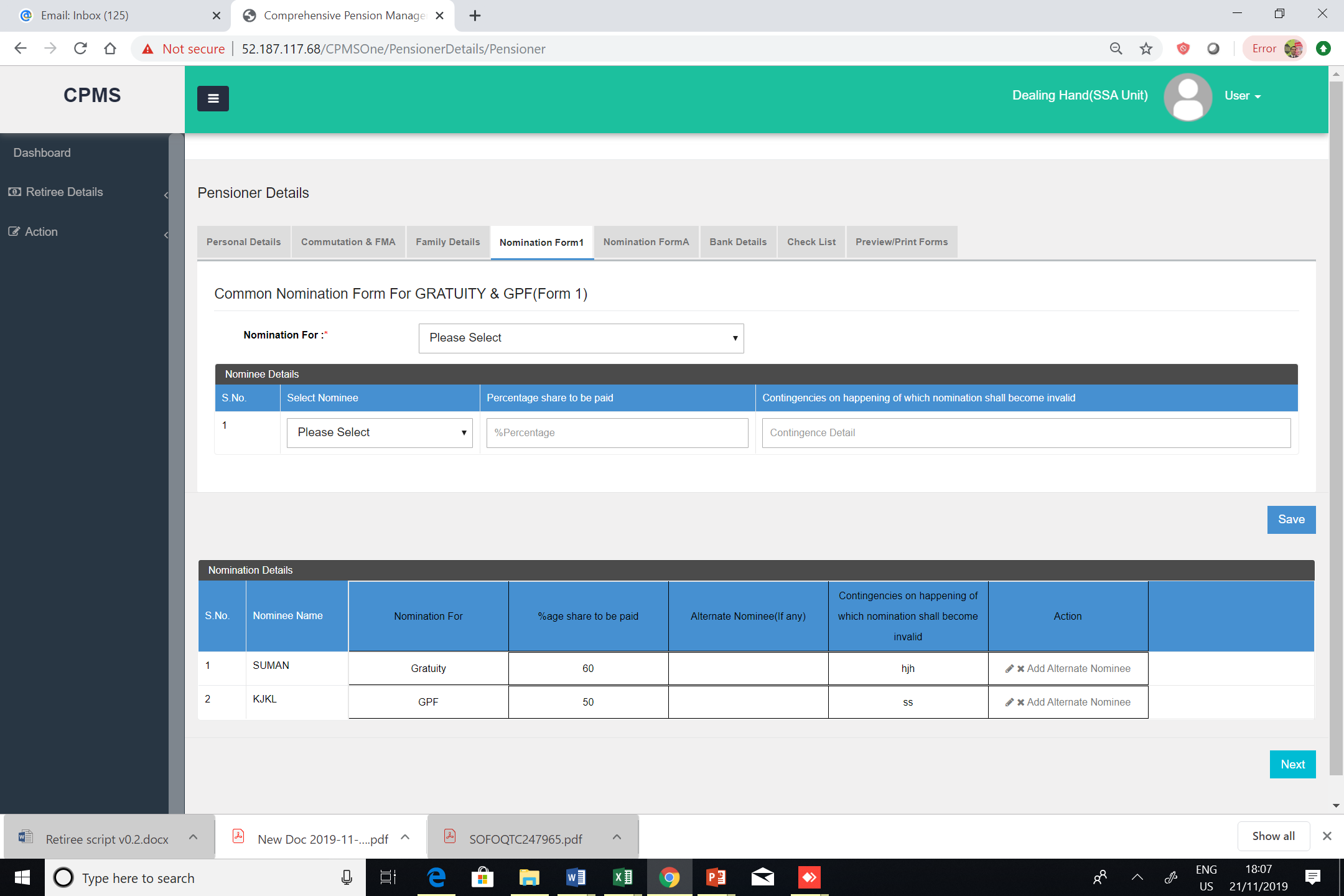 Nomination Form 1 Tab
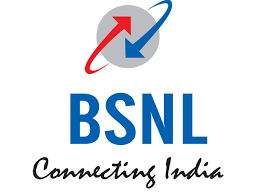 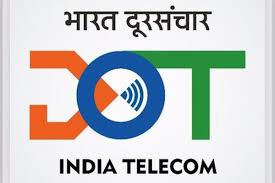 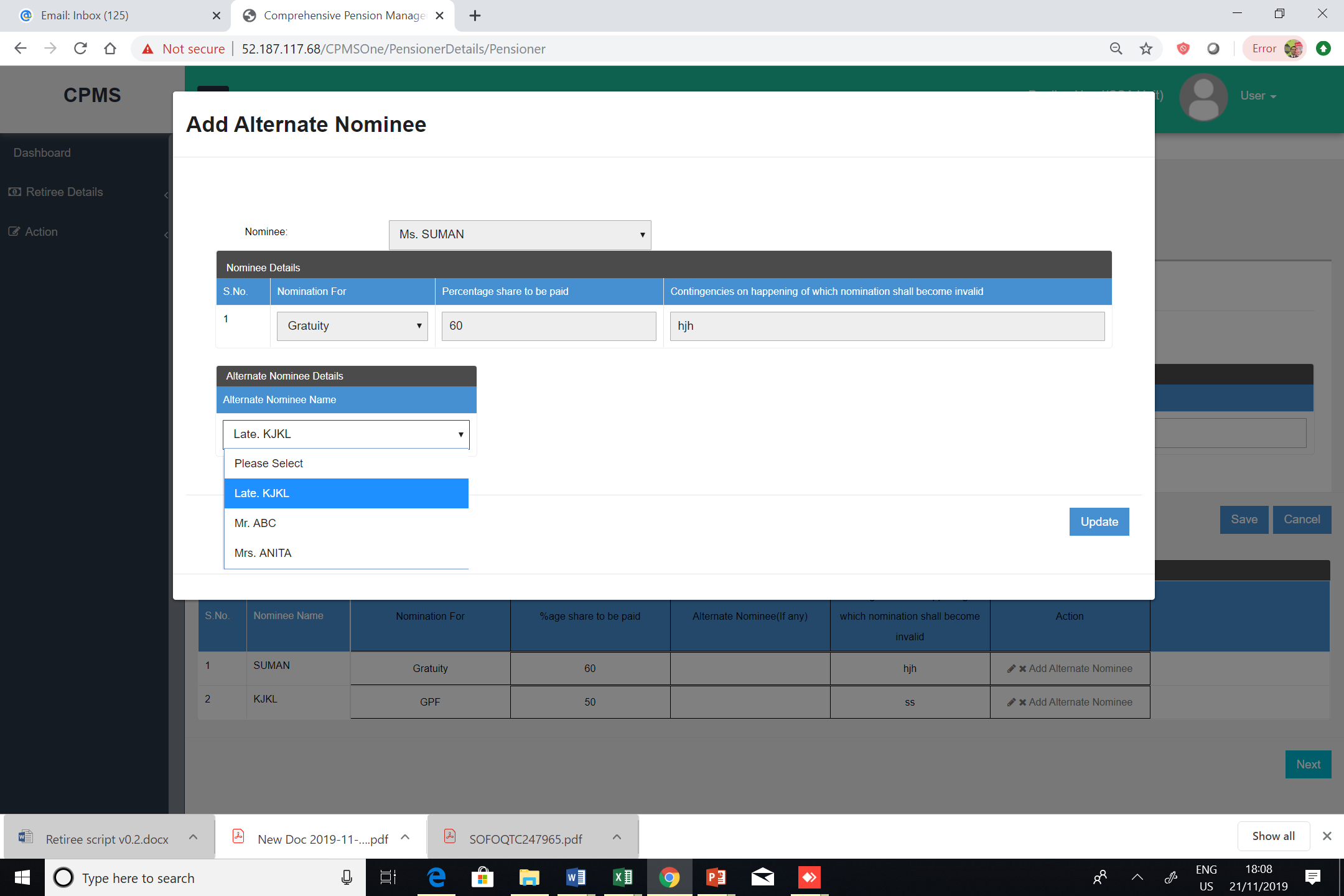 Nomination Form A Tab
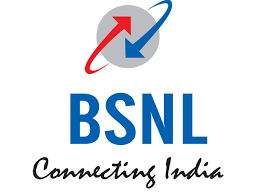 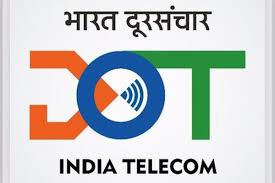 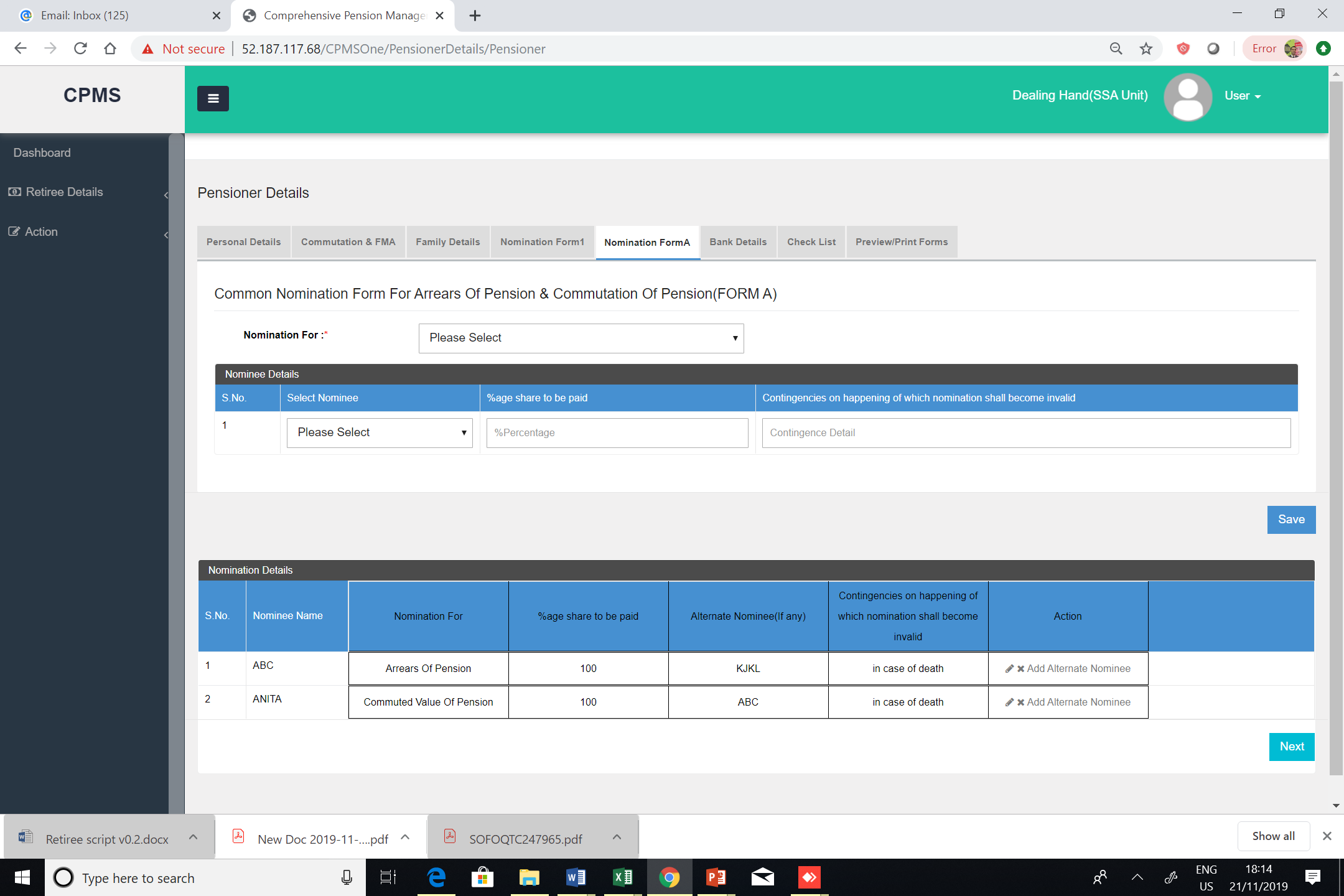 Nomination Form A Tab
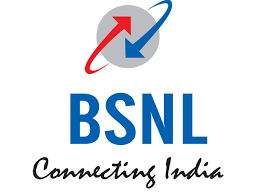 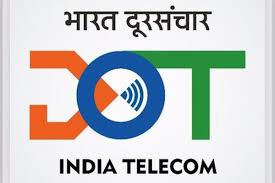 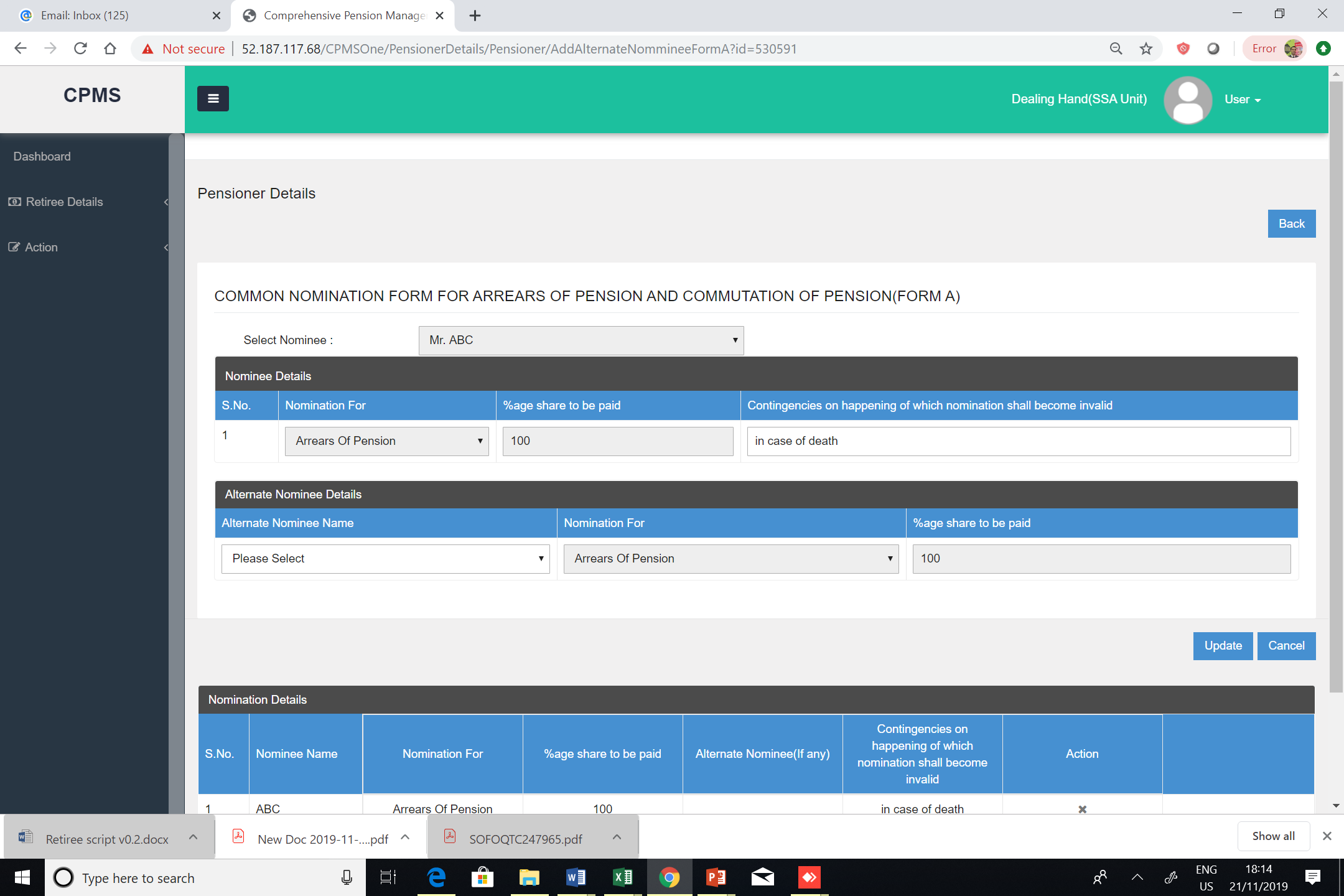 Bank Details Tab
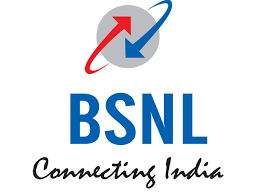 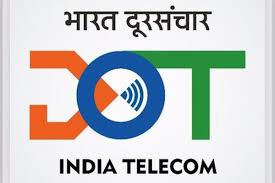 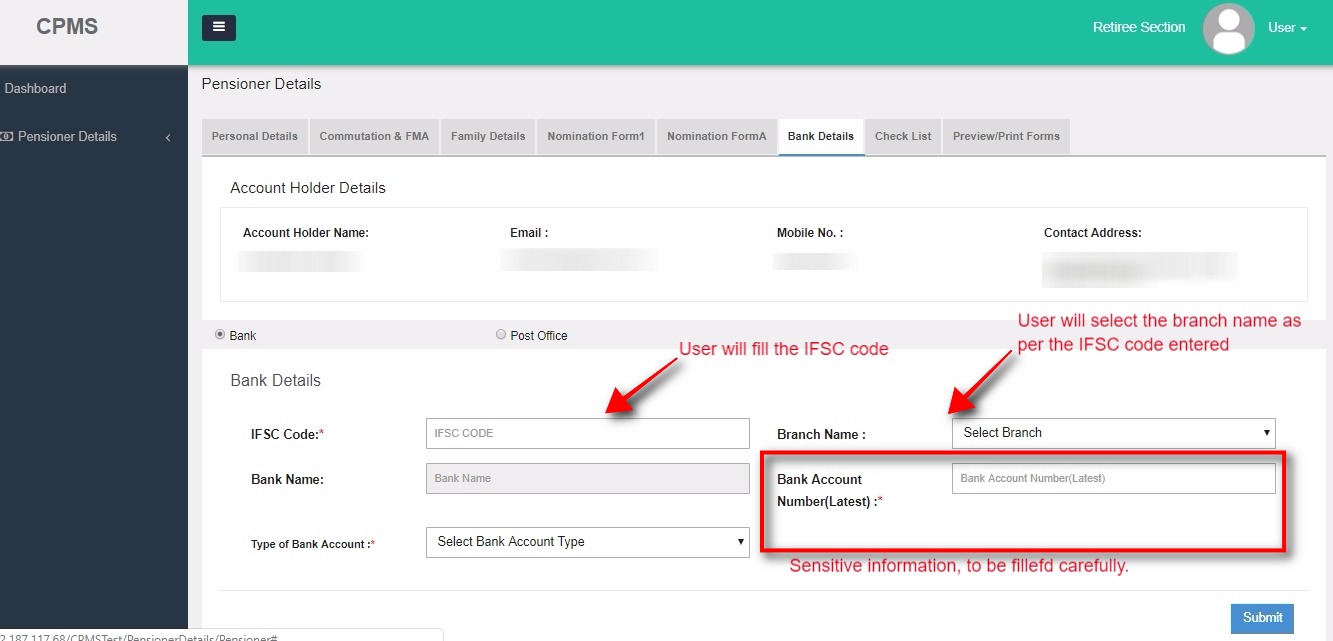 Since pension and terminal benefits will be credited into this account bank account details must be filled with extreme care
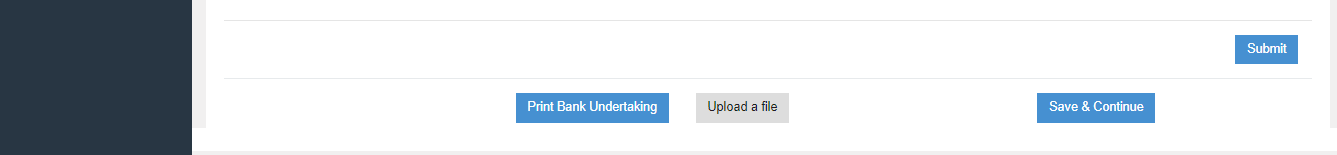 [Speaker Notes: More attention]
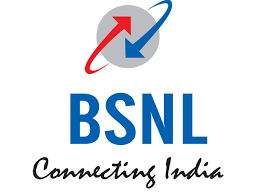 Download Bank Undertaking
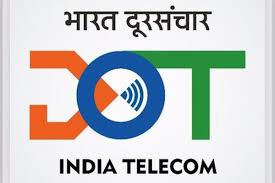 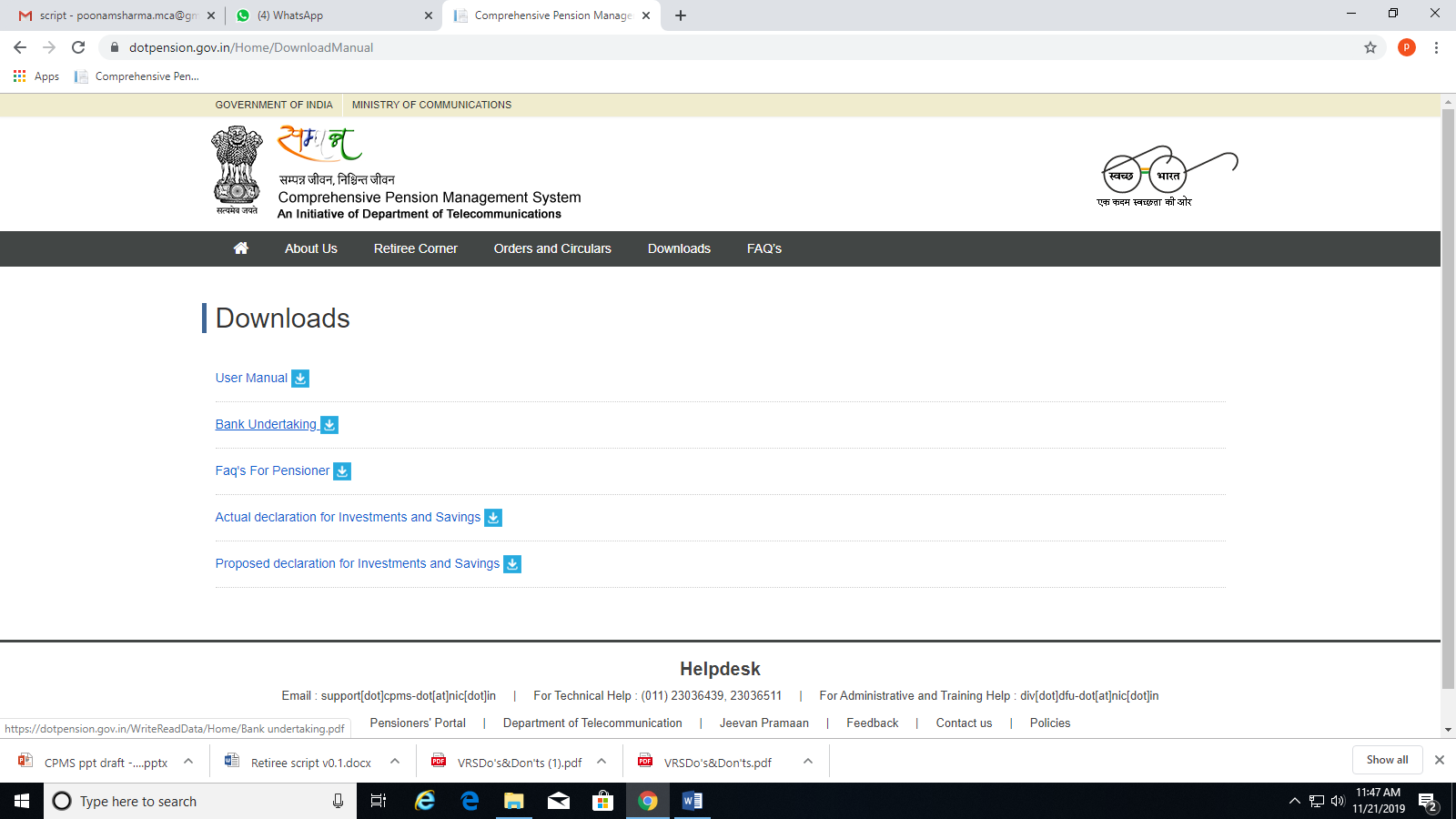 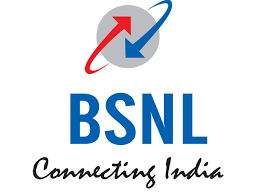 Check List Tab
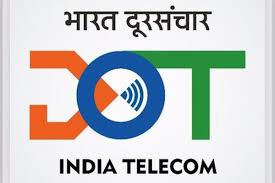 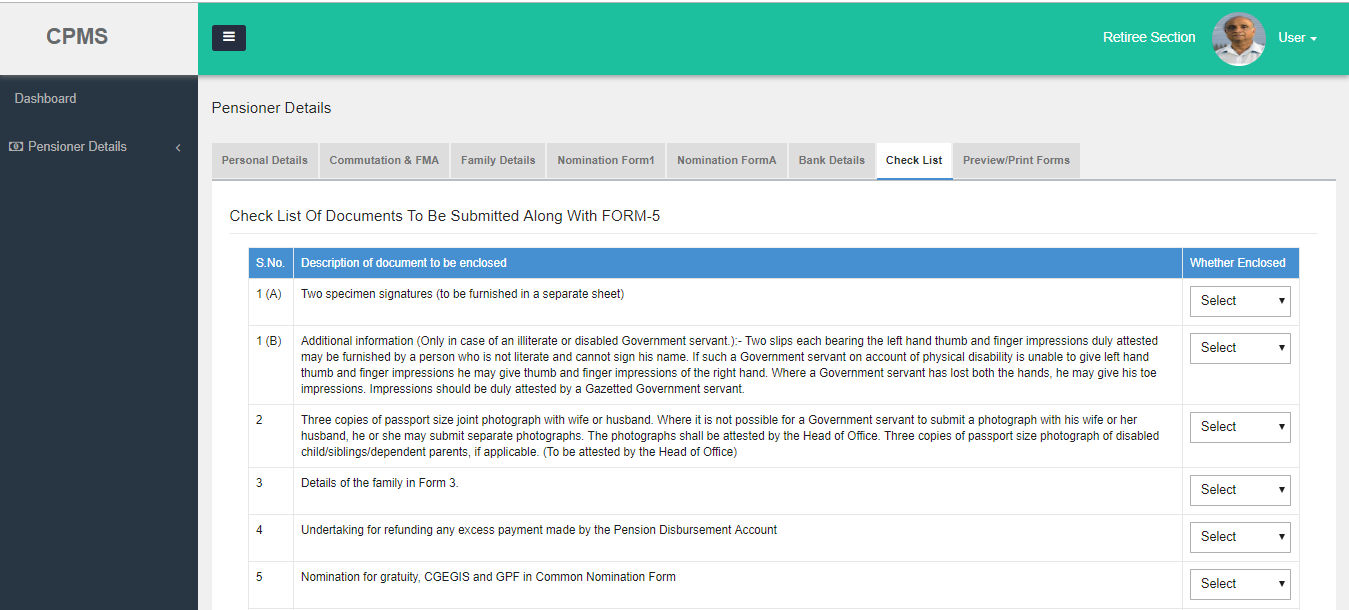 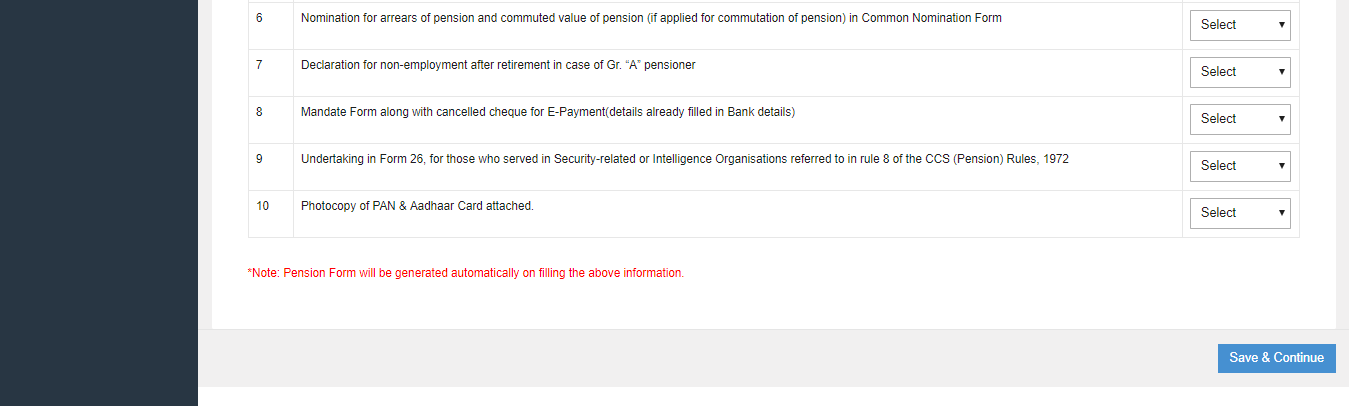 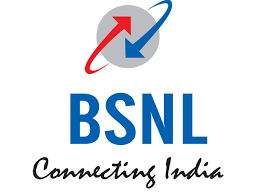 Print/Preview Forms Tab
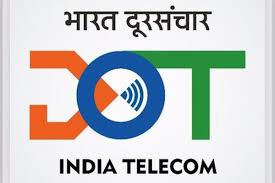 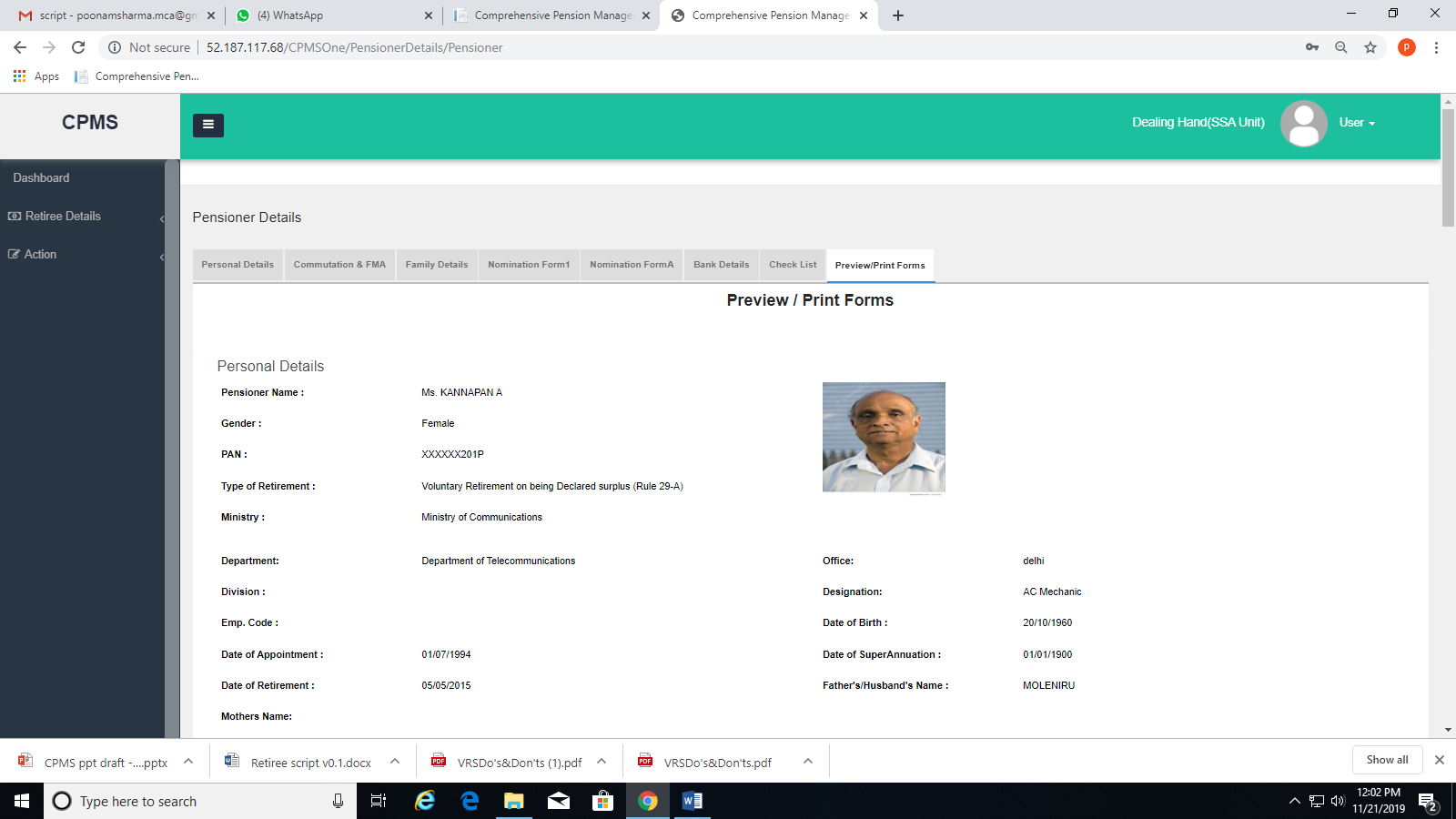 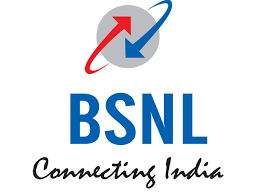 Print/Preview Forms Tab
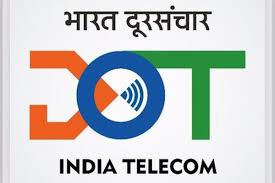 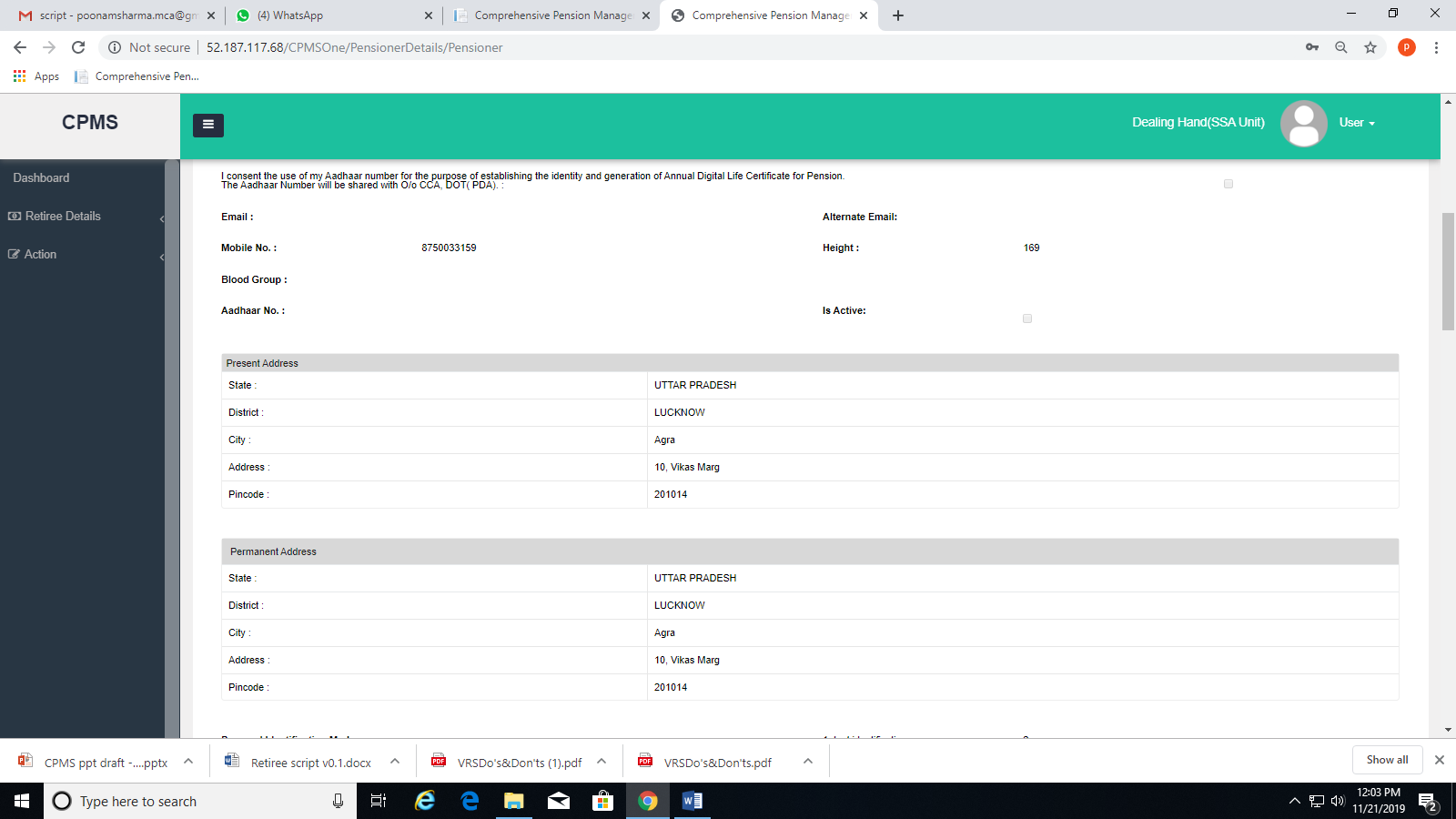 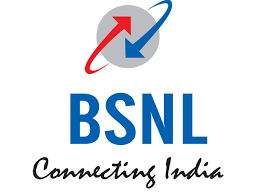 Print/Preview Forms Tab
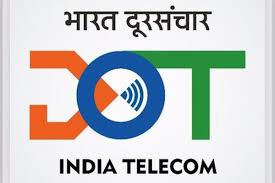 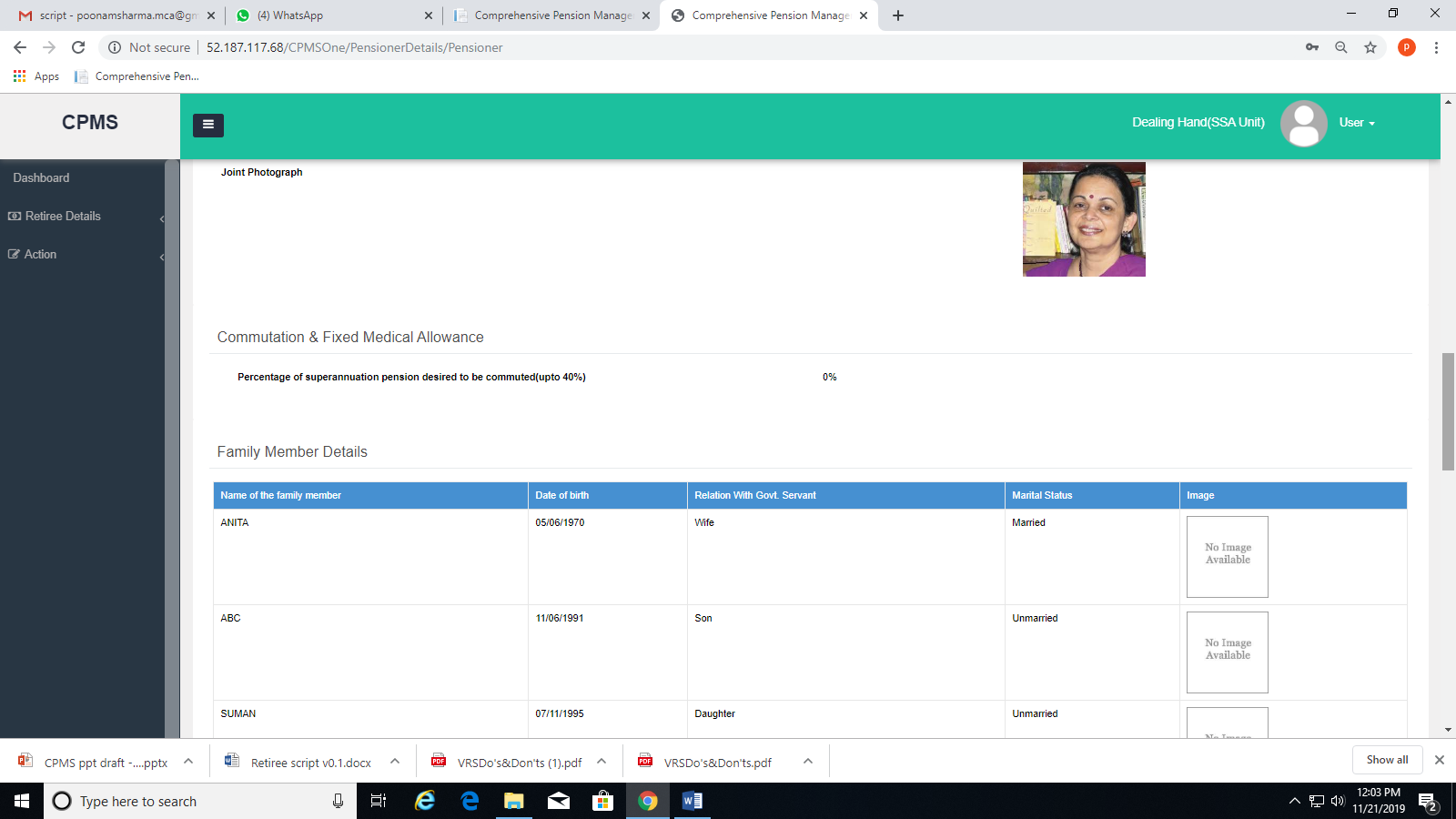 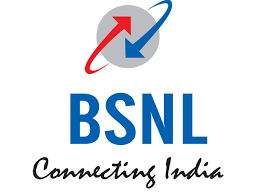 Print/Preview Forms Tab
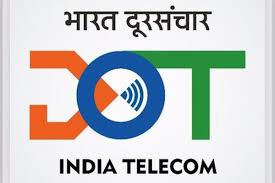 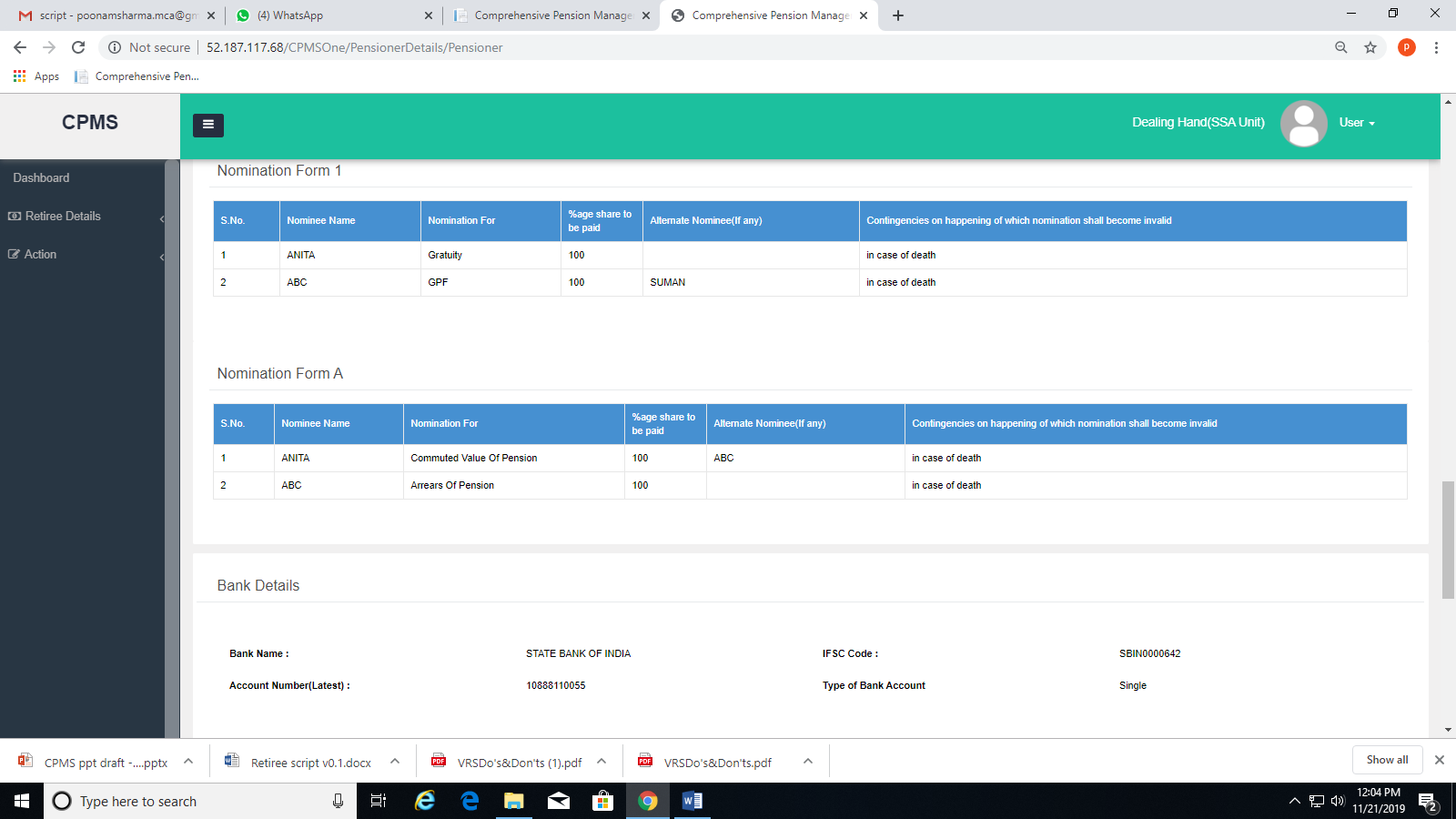 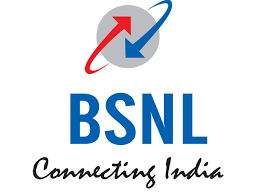 Print/Preview Forms Tab
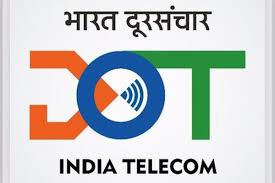 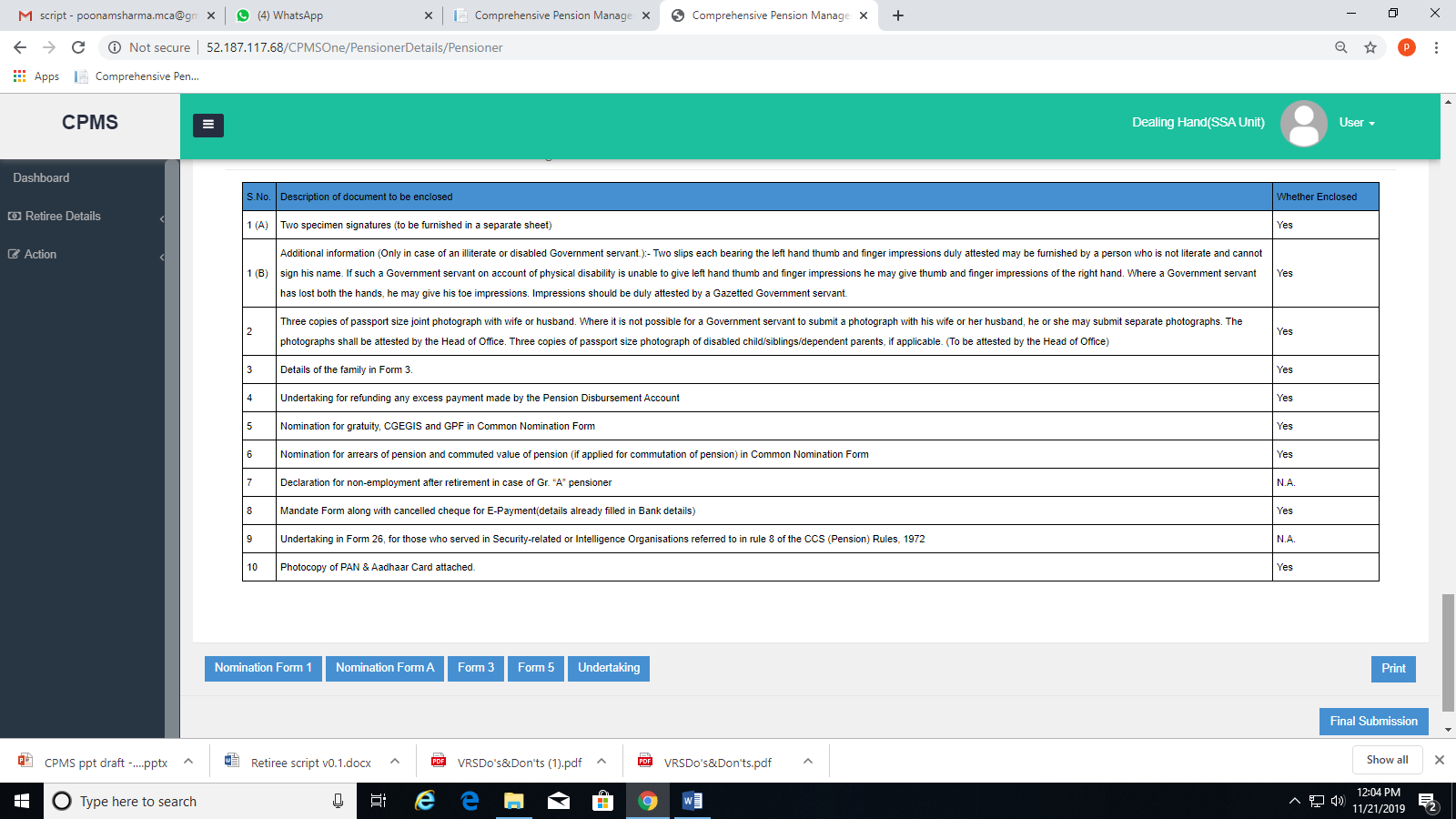 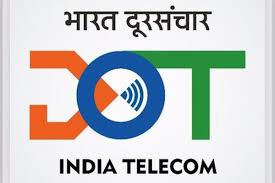 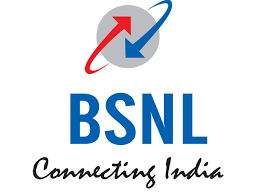 Forms and Documents
The following are system generated:
Form 3
Form 5
Nomination Form 1
Nomination Form A
The following have to be submitted in physical copies:
Bank Undertaking has to be downloaded, signed and then uploaded
Two specimen signatures
Two slips with right and left thumb impression if applicable
Three Single/joint(as applicable) photographs with spouse
Mandate Form
PAN and Aadhaar card copies
Personal Identification Slip
All retirees are advised to be ready with all the listed documents before filling the information in the SAMPANN system.
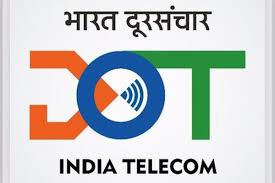 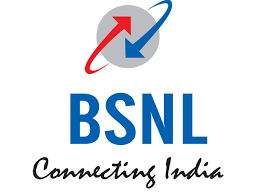 Data Corrections
In case any corrections have to be done after Final Submission, the retiree must immediately inform the concerned BSNL office
In case the BSNL office detects a correction in the details filled by the retiree, the retiree will be intimated by the office and he/she will have to submit again
Other Features of Dashboard
Pensioners shall have access to:
Digitally signed Authority letters for Terminal benefits and pension
Monthly ledger
Option to submit Investment and Saving declarations 
Option to Lodge grievances
Dashboard feature
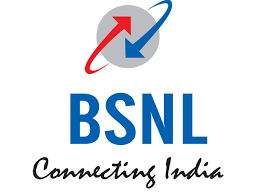 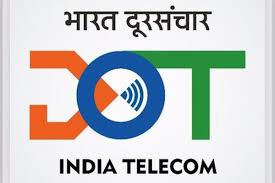 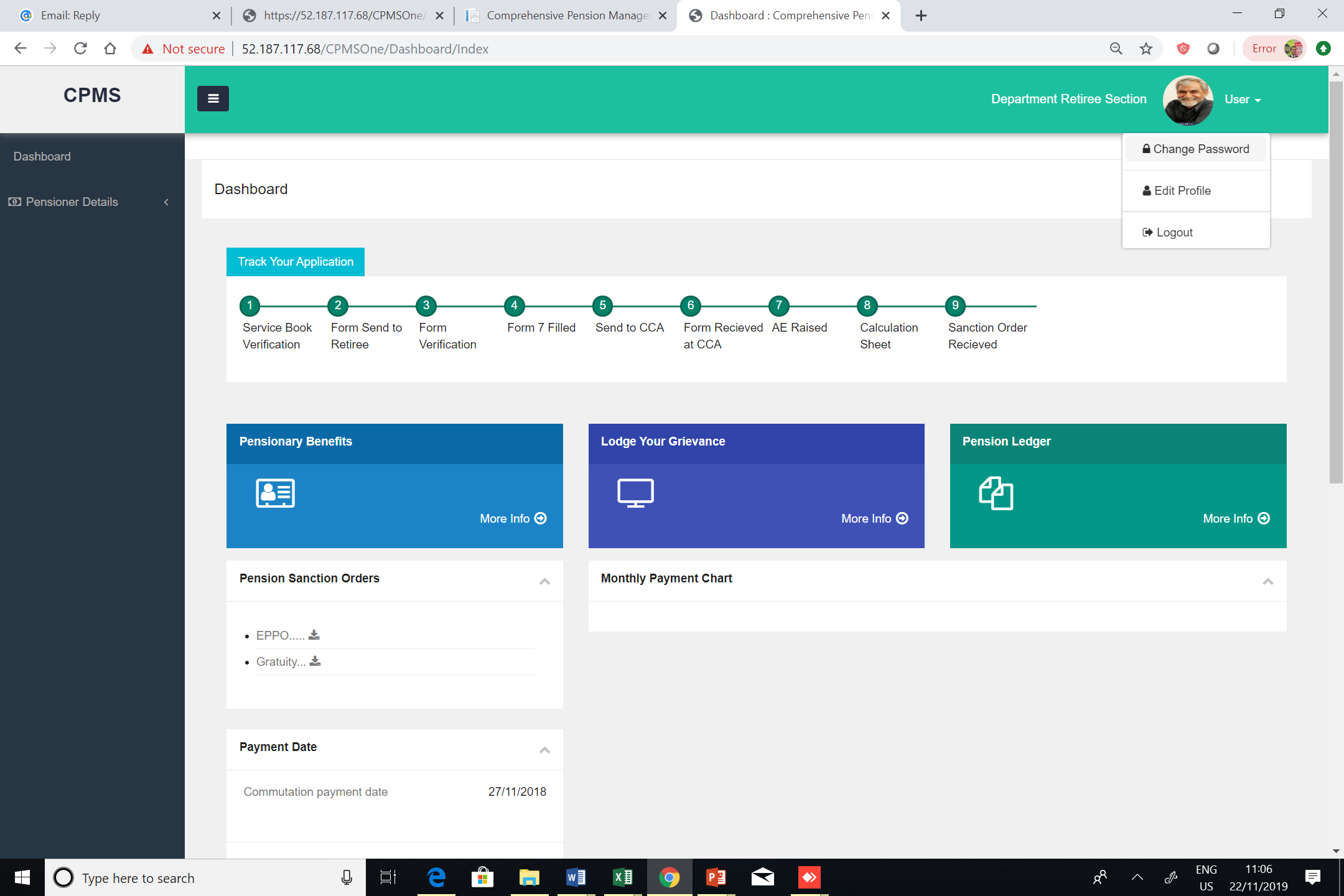 Thanks
https://dotpension.gov.in/Login/Index